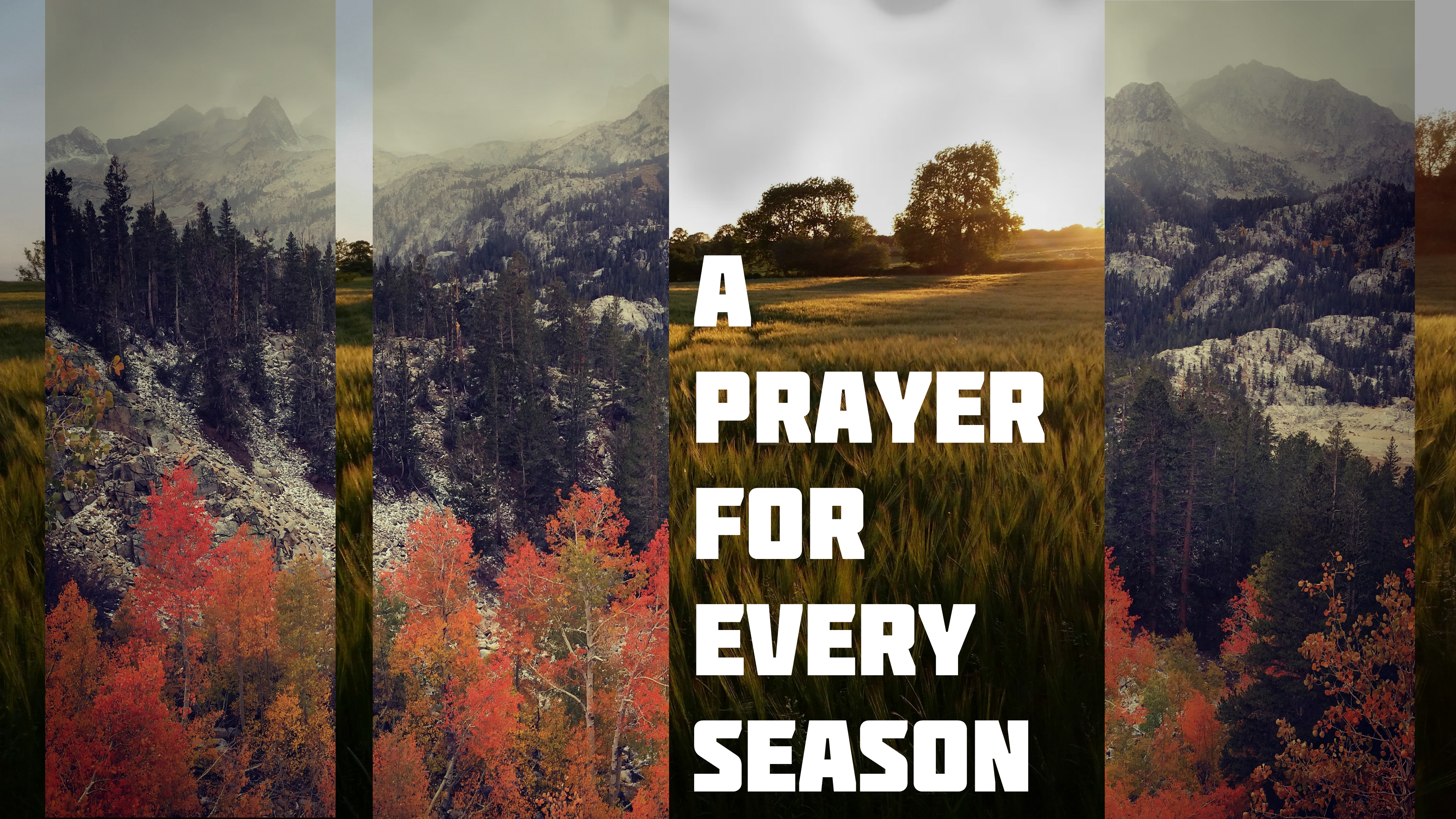 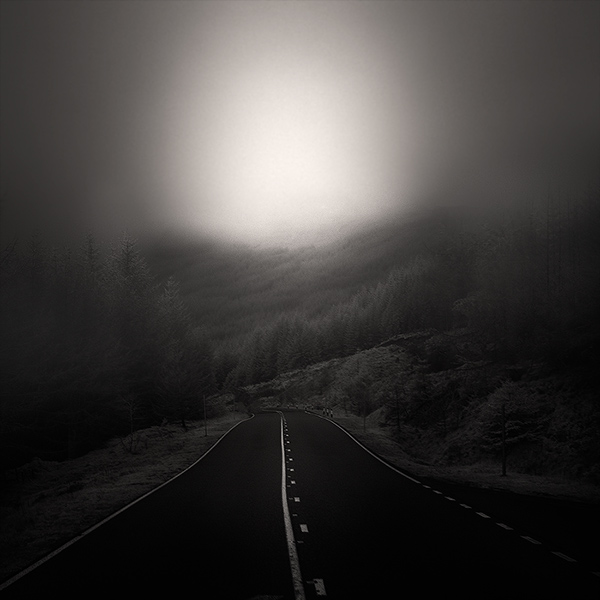 Fear
Psalm 91
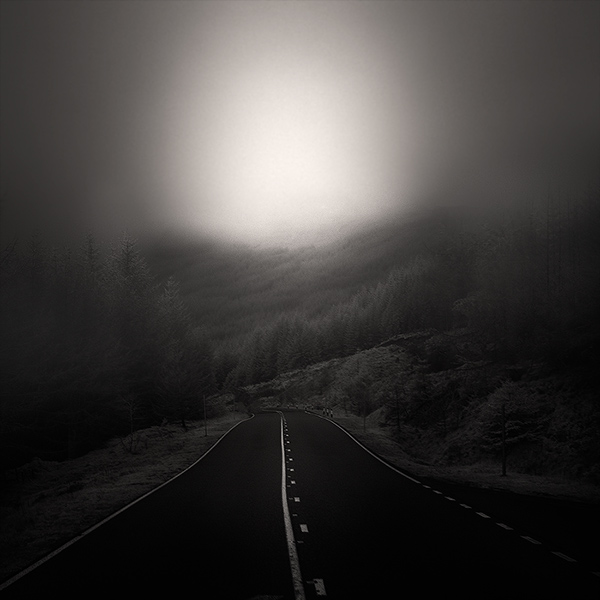 What I say to God influences how I feel.
1 He who dwells in the shelter of the 			Most High 
	will abide in the shadow of the 			Almighty.
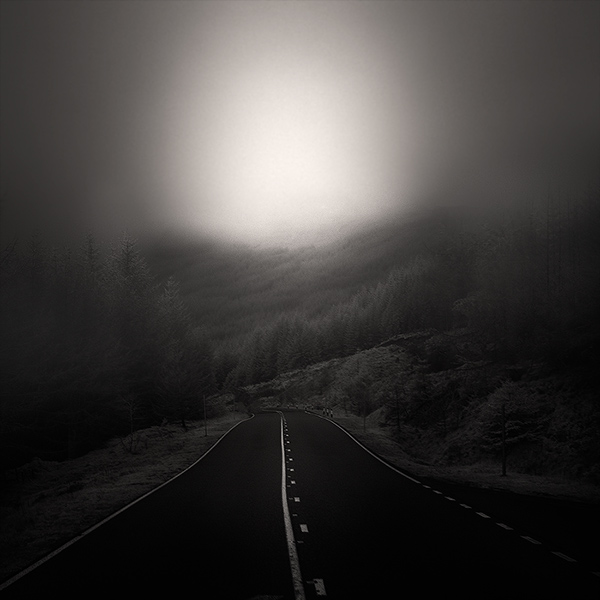 2 I will say to the LORD, “My refuge 			and my fortress, 
	my God, in whom I trust.”
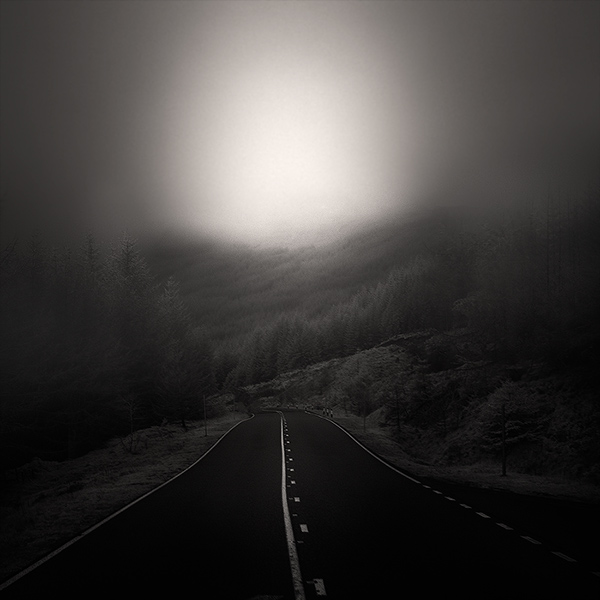 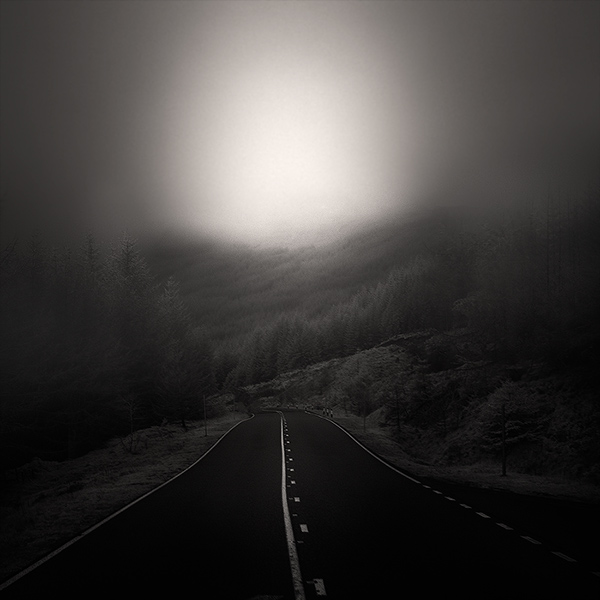 What I say about God impacts how I feel.
3 For he will deliver you from the snare 		of the fowler 
	and from the deadly pestilence.
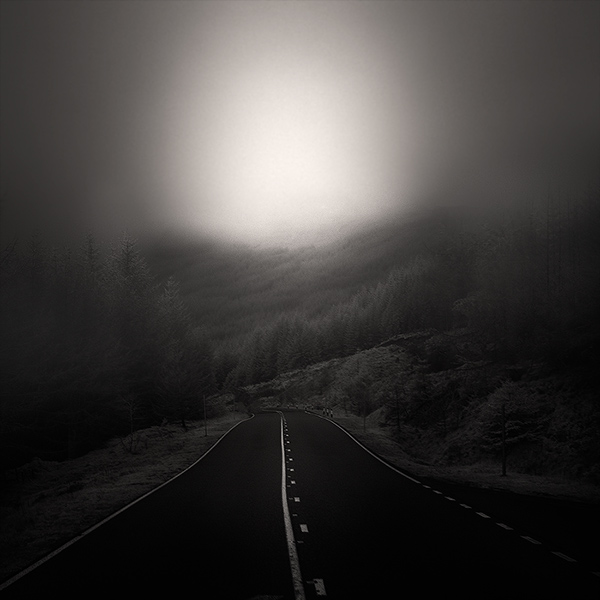 4 He will cover you with his pinions, 	and under his wings you will find 			refuge; 
	his faithfulness is a shield and 			buckler.
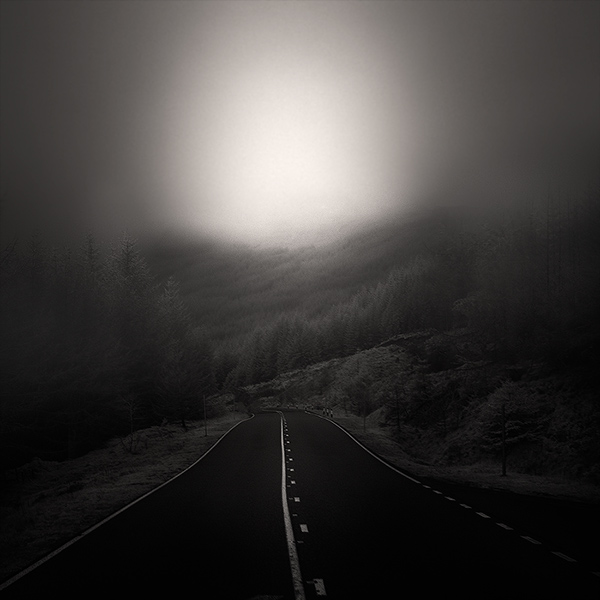 9 Because you have made the LORD 			your dwelling place—
	the Most High, who is my refuge—
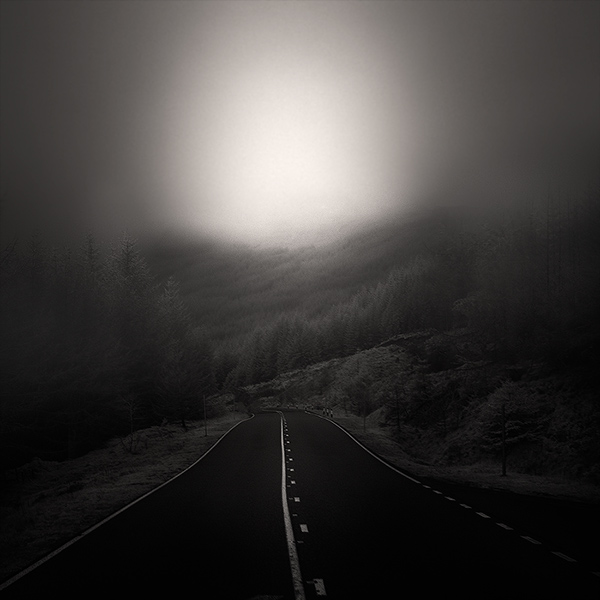 10 no evil shall be allowed to befall 			you, 
	no plague come near your tent.
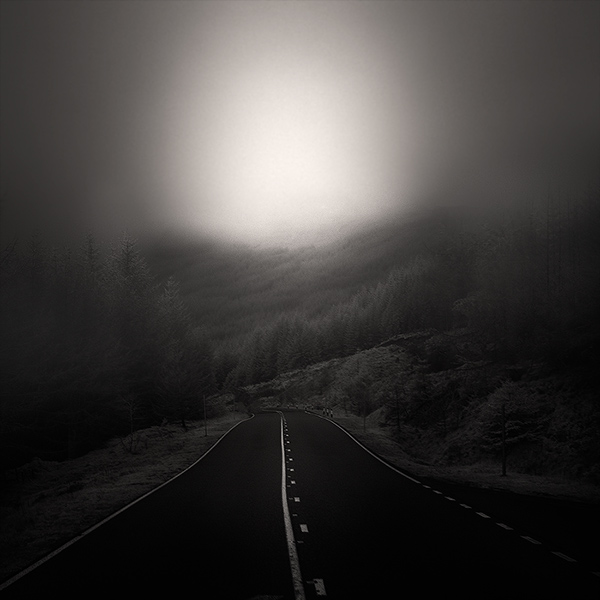 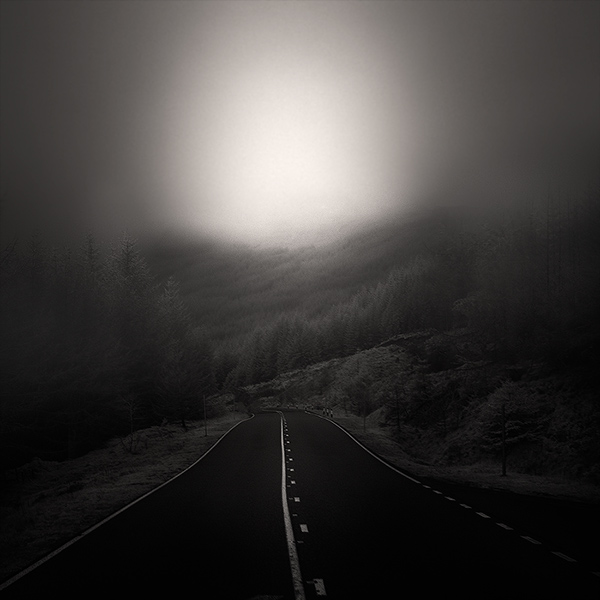 What God says to me changes how I feel.
14 ”Because he holds fast to me in 			love, I will deliver him;
	I will protect him, because he 			knows my name.
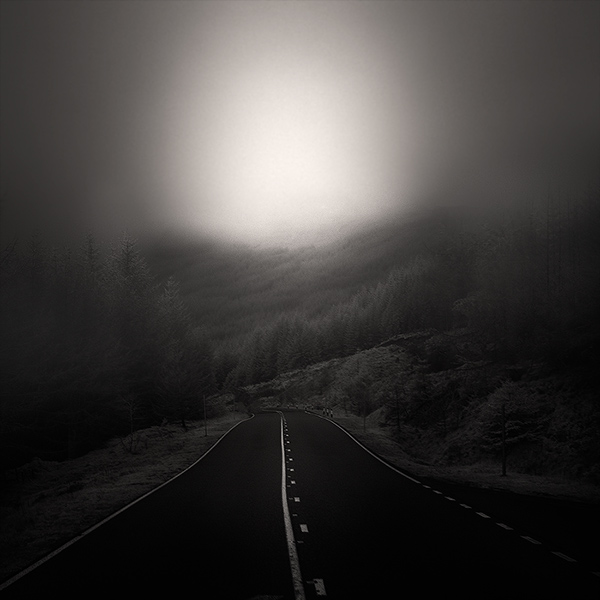 15 When he calls to me, I will answer 			him;
	I will be with him in trouble;
	I will rescue him and honor him.
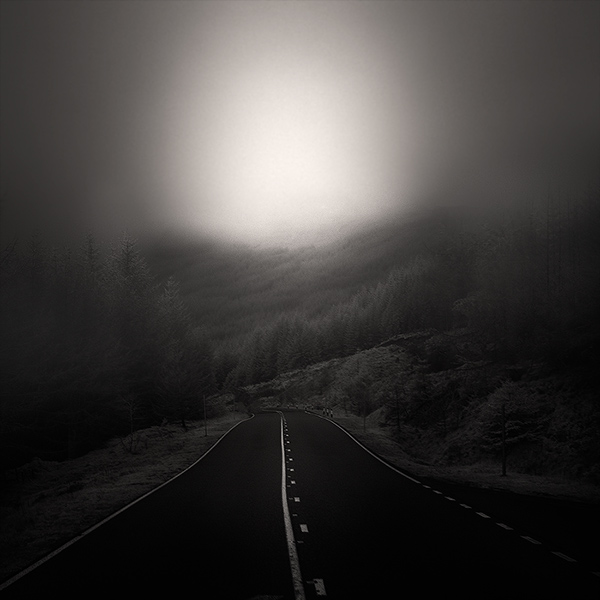 16 With long life I will satisfy him
	and show him my salvation.”
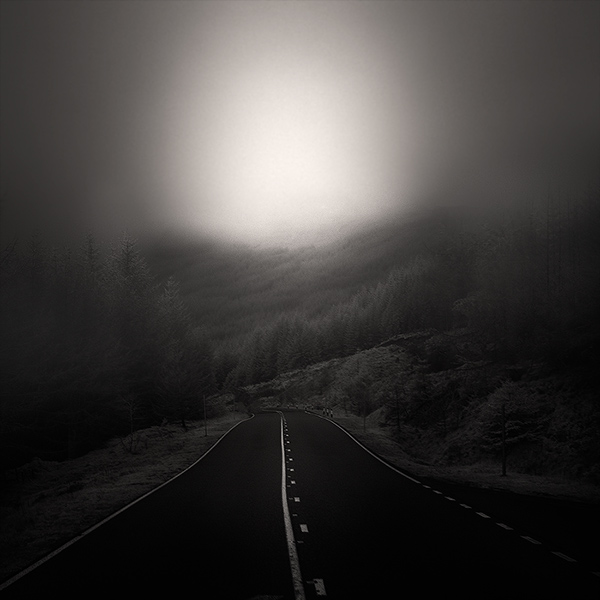 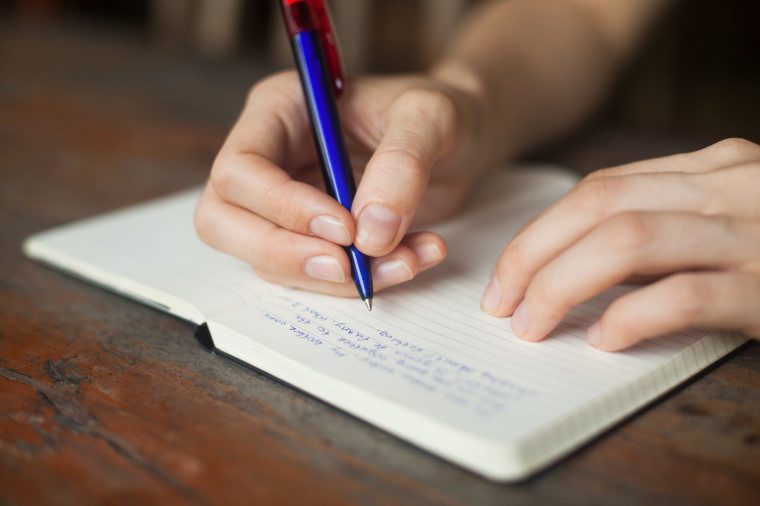 Lead off with praise & thanksgiving in prayer (ACTS format).
Talk to others about God in public the way you talk to God in private.
Let God have the first word.